Process Errors in Integrated Circuits
component
(e.g. resistor, transistor, …)
Design phase
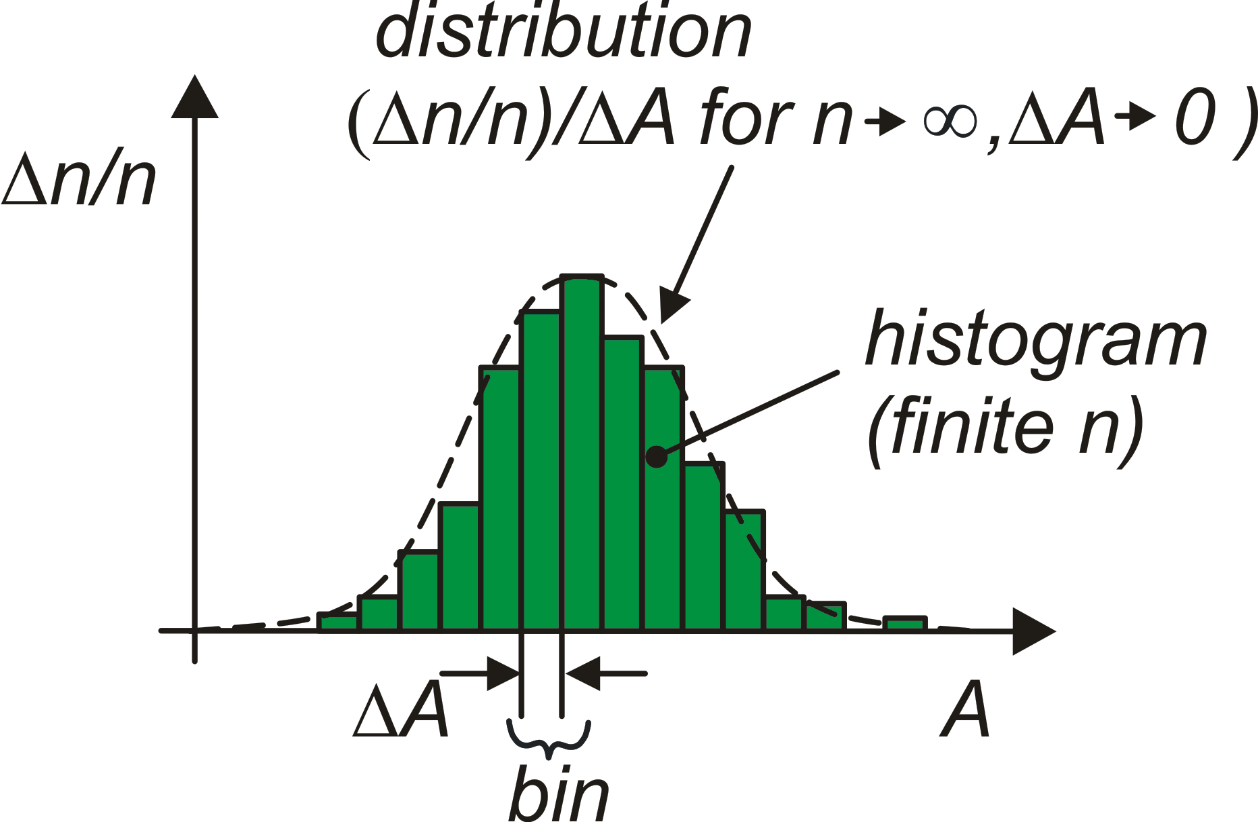 quantity A (e.g. 
resistance, bn, Vt etc)
chip
AN (nominal value)
Production phase
Dn= number of samples whose value (A) falls in the bin
n= total number of samples
P. Bruschi – Microelectronic System Design
1
Components of the error and statistical representation
AN: 	nominal value
Ai:	       A for a generic i-th component.
<A>: 	the mean of the distribution. 
eS:        Systematic error = <A>-AN
eR:	       Random error for the i-th component               eR =Ai-<A>.
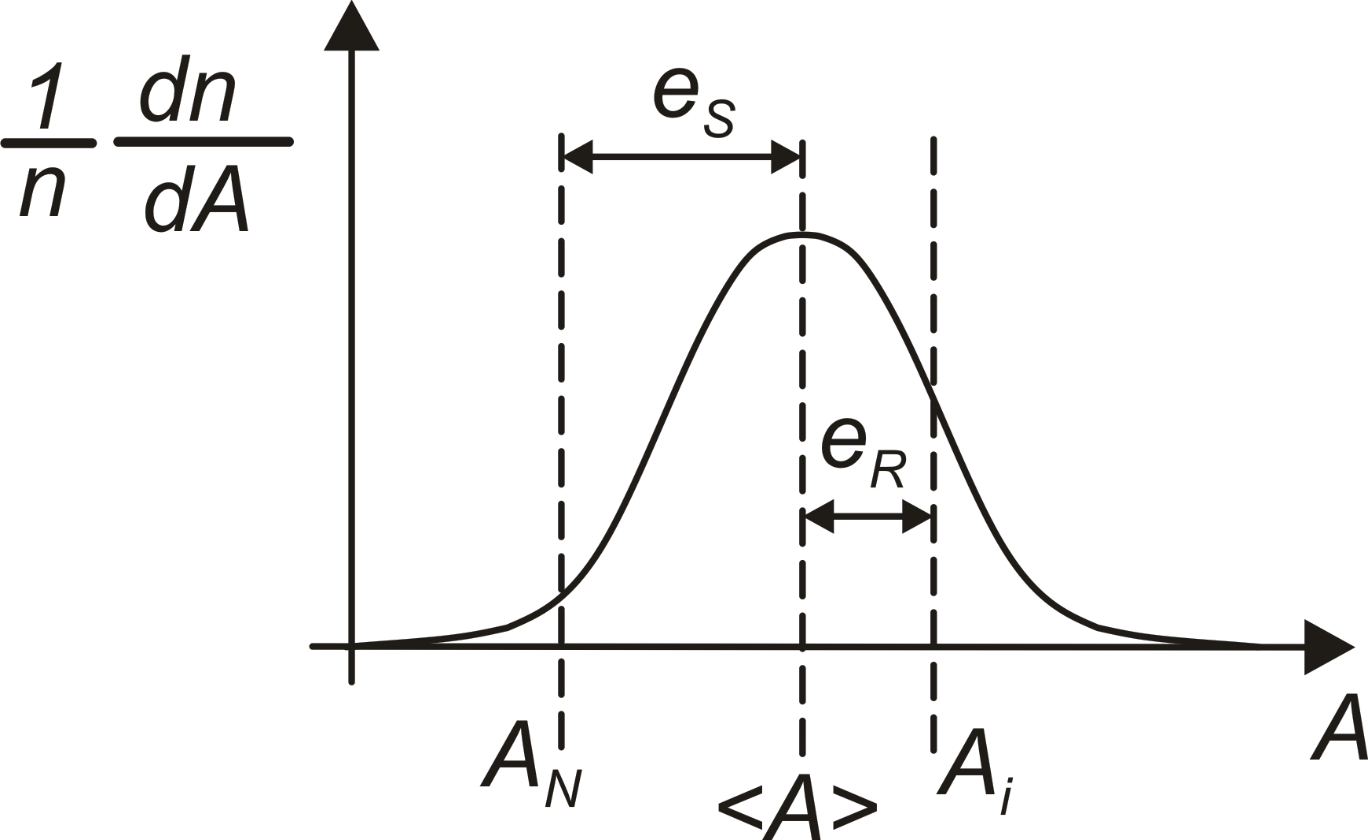 sA
Random error: standard deviation
P. Bruschi – Microelectronic System Design
2
Confidence intervals
P. Bruschi – Microelectronic System Design
3
Errors in Integrated Circuits: Levels
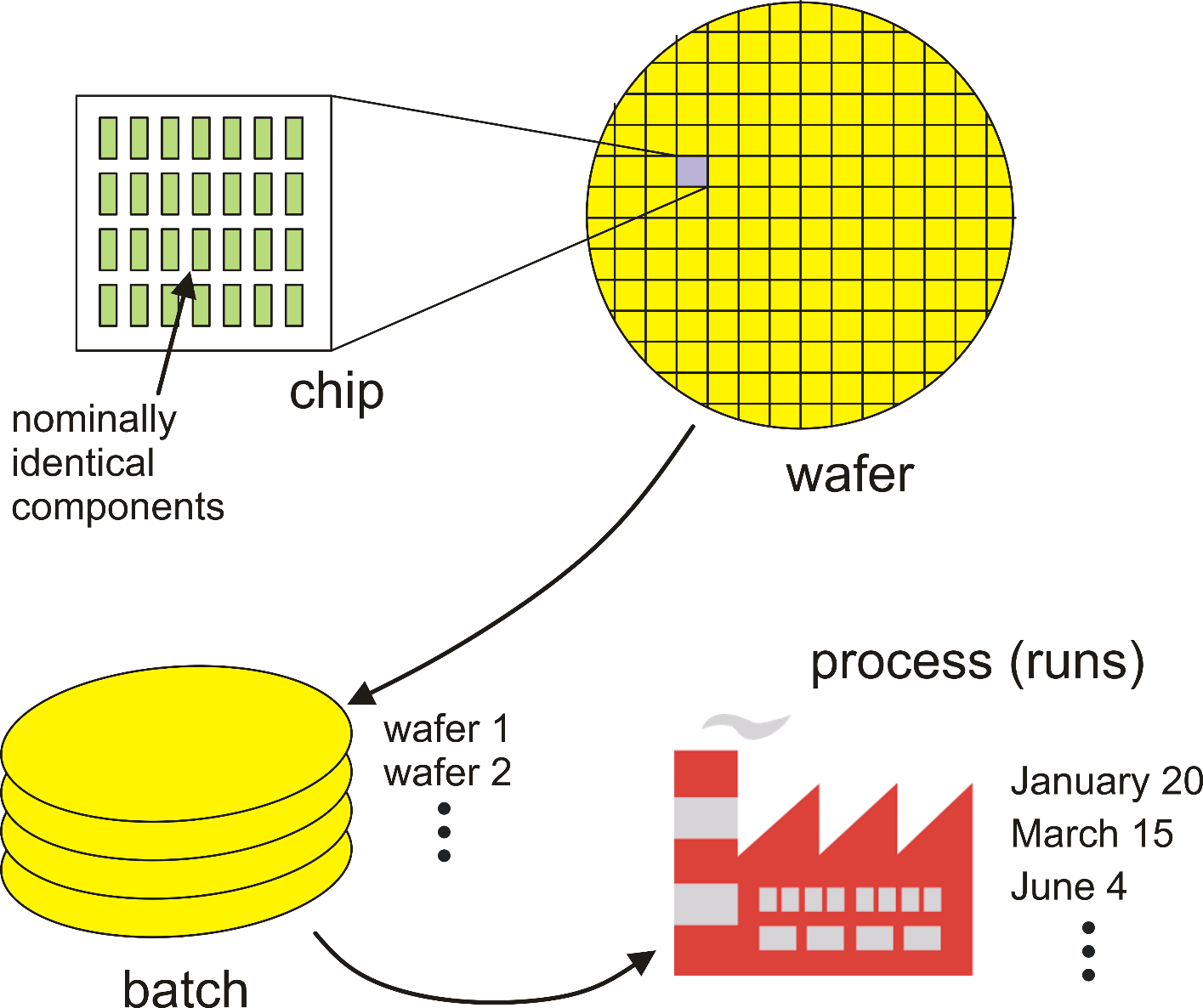 chip level
wafer level
batch level
run level
P. Bruschi – Microelectronic System Design
4
Local and global errors: means
i-th chip
nominally identical components
<A>chip
varies from chip to chip (local mean)
property of the whole
process
(global mean)
<A>process
P. Bruschi – Microelectronic System Design
5
Local and global errors
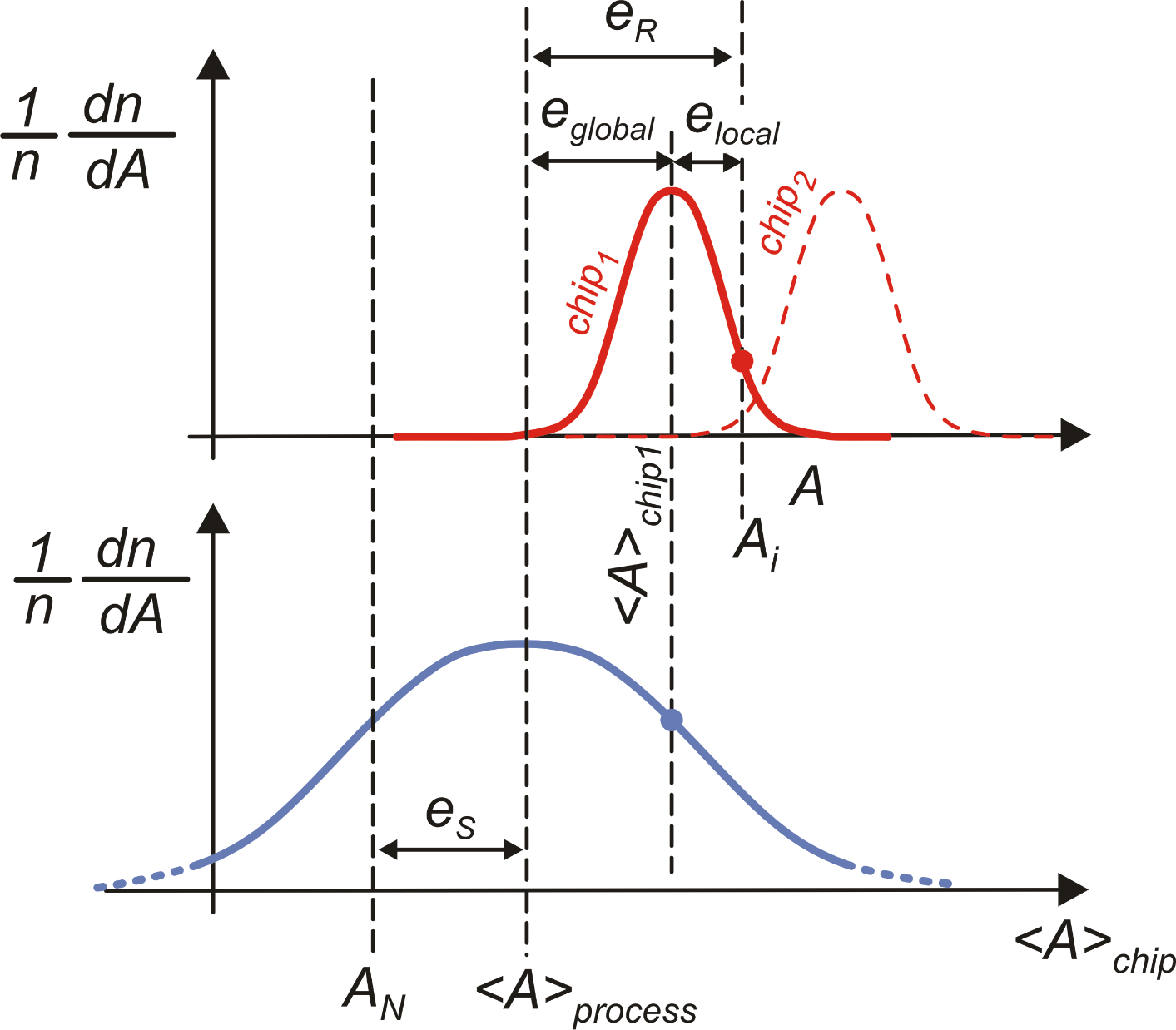 Random errors local and global
In practice, the distribution of local errors is much narrower than shown here
Chip
Process
process corners 
"min"
process corners 
"max"
process corners 
"typical"
P. Bruschi – Microelectronic System Design
6
Matching errors: definition
Matching error (or mismatch)
A2
A1
Random Matching errors: Main causes
Nominally
identical and 
placed on the
same chip
Component 1
Microscopic irregularities (local granularity)
Parameter gradients
Component 2
P. Bruschi – Microelectronic System Design
7
Relationship between matching error and local error
e1
e2
DA
<A>chip
A1
A2
P. Bruschi – Microelectronic System Design
8
Matching errors: Microscopic irregularities
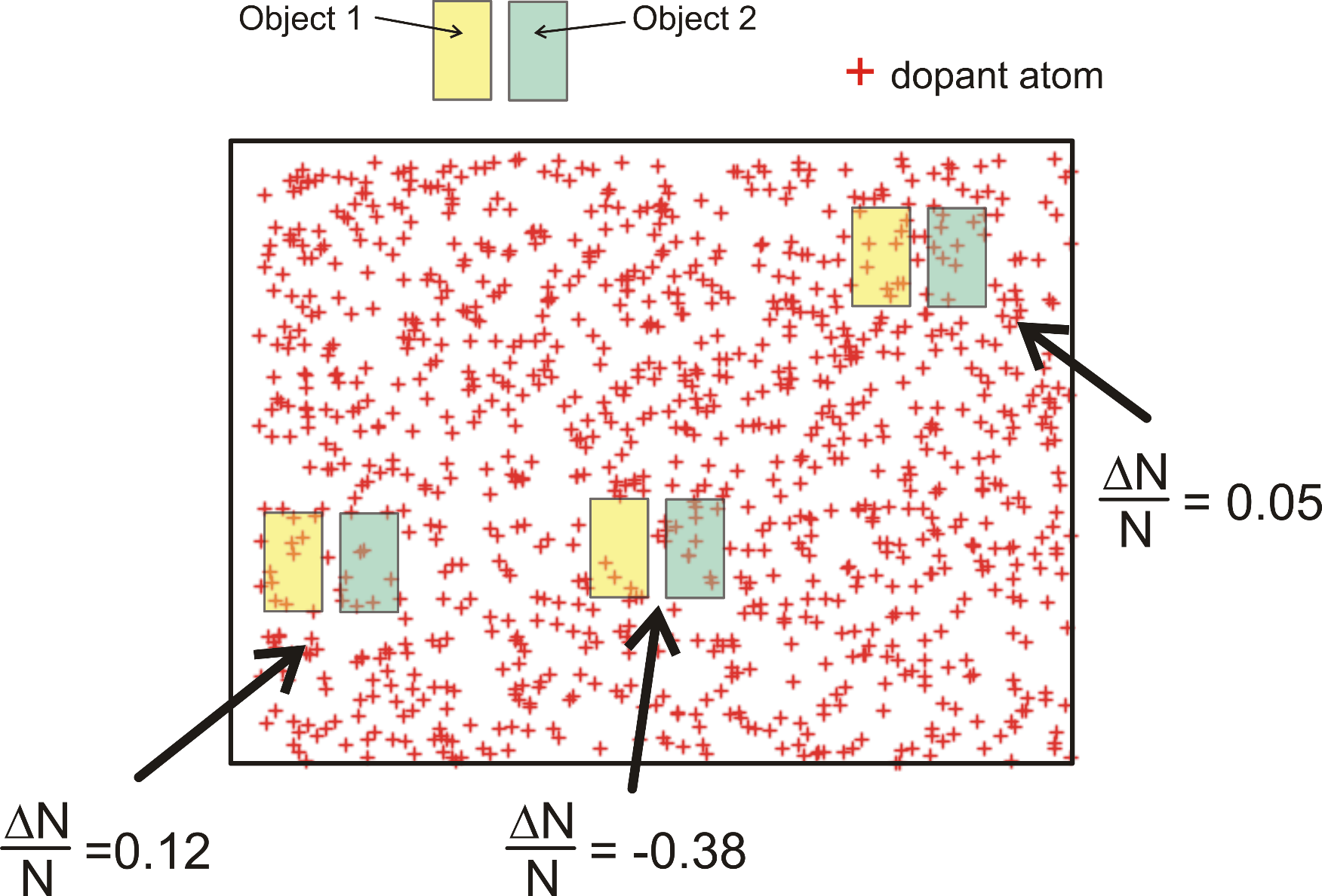 N= number of dopants 
atoms within the 
component area
matching error
DN= N1-N2
Depending on the position 
DN is subjected to large 
variations.
The important parameter is:
Relative matching error:
P. Bruschi – Microelectronic System Design
9
Matching errors: Microscopic irregularities
The number of dopants atoms affects several properties such as effective sheet resistance and MOSFET threshold voltage
The example can be replicated for other quantities, such as oxide thickness, where the crosses in the figure may representlocal maxima or minima
The large fluctuation of DN/N can be ascribed to the small area ofthe devices shown in the example. For even smaller devicesits is likely that one of the two devices does not include any dopant atom : DN/N may exceed unity (100 % error).
P. Bruschi – Microelectronic System Design
10
Microscopic irregularities: effect of device area
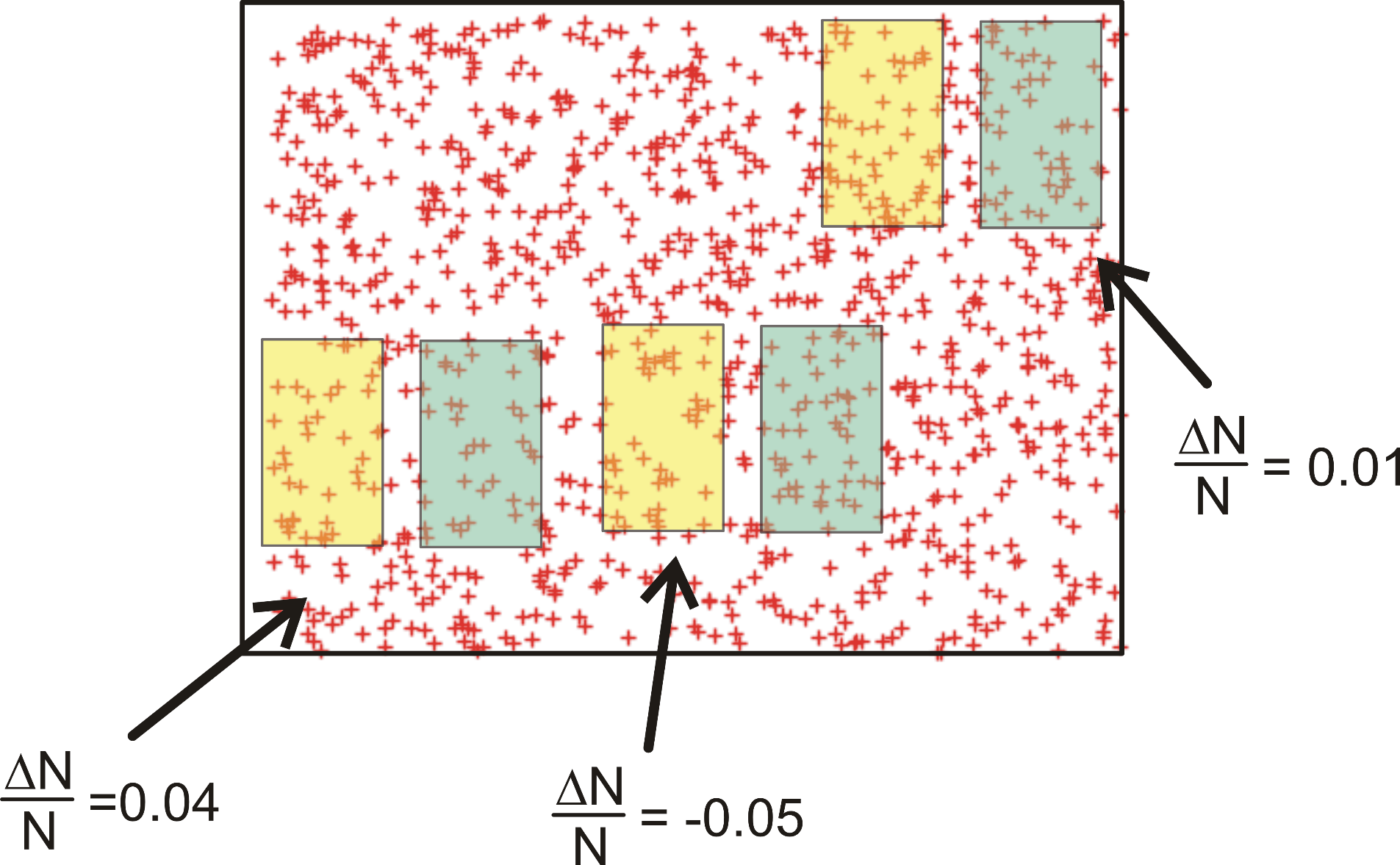 Larger device areas result in smaller relative matching errors
P. Bruschi – Microelectronic System Design
11
Microscopic irregularities: the Pelgrom model
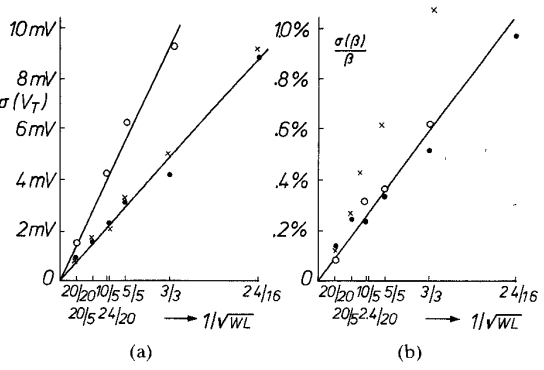 Resistor
Mosfet
Cvt, Cb and CR are constant parameters of the process Their values are given in the Design Rule Manual, with names that depend on the foundry (there is no general convention). 
Cvt units are generally V·mm, while Cb and CR ones are mm.
From: Pelgrom et a IEEE J. of Solid State Circuits, 1989l
P. Bruschi – Microelectronic System Design
12
Matching Errors: Gradients
Gradients indicate that important quantities that affect the device properties are not uniformly distributed on a macroscopic scale. This means that these quantities gradually varies across the chip area.  
Quantities of interest can be, for example:-) Dopant density-) Oxide thickness
-) Geometrical process biases (e.g. etching undercut) -) Temperature (e.g. due to power devices present on the chip)
-) Mechanical stress (mainly due to the packaging process)
P. Bruschi – Microelectronic System Design
13
Effect of gradients on device matching
For this case, gradient does not cause matching error
In this example radient causes matching error
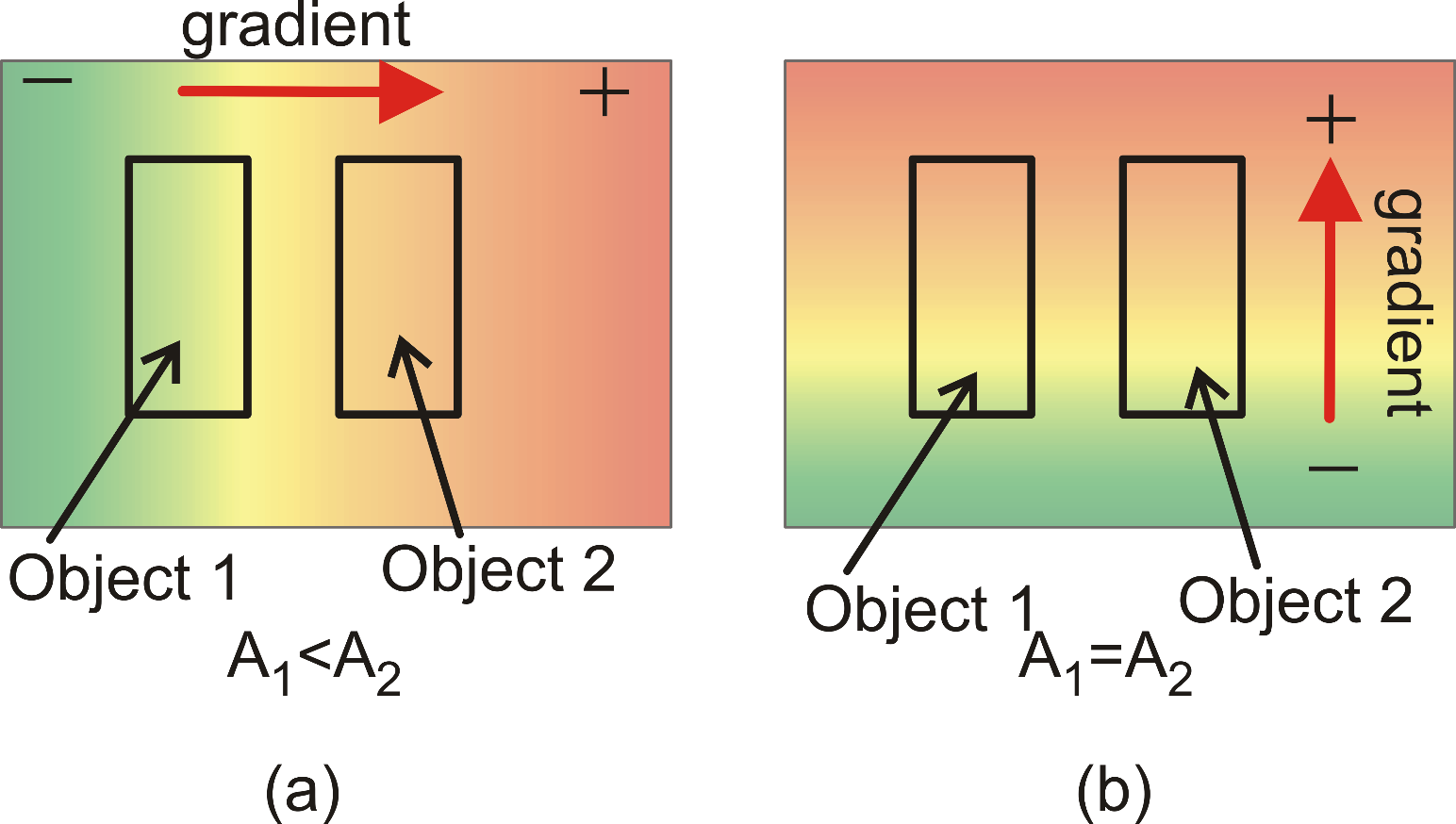 We consider a generic quantity "A"
Unfortunately, in most cases, the direction of gradients is not predictable!
P. Bruschi – Microelectronic System Design
14
Layout rules that prevent device  mismatch caused by gradients
Rule 1 (obvious): Take the distance between objects as close as possible.(This rule is less effective for large devices) 
Rule 2: Use common centroid configurations.
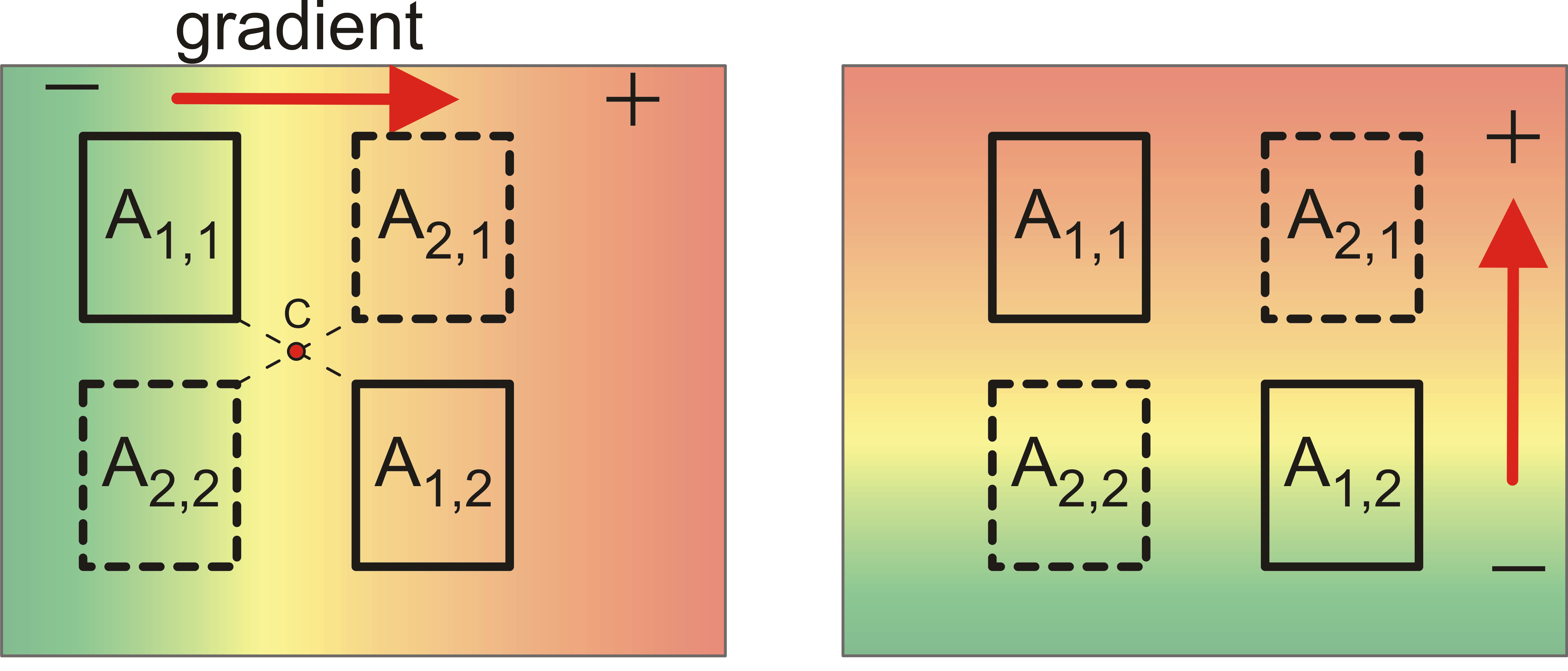 A1,1
A1
A1,2
A2,1
A2
A2,2
Centroid of both A1 and A2 objects
P. Bruschi – Microelectronic System Design
15
Common centroid configuration: Oblique gradients
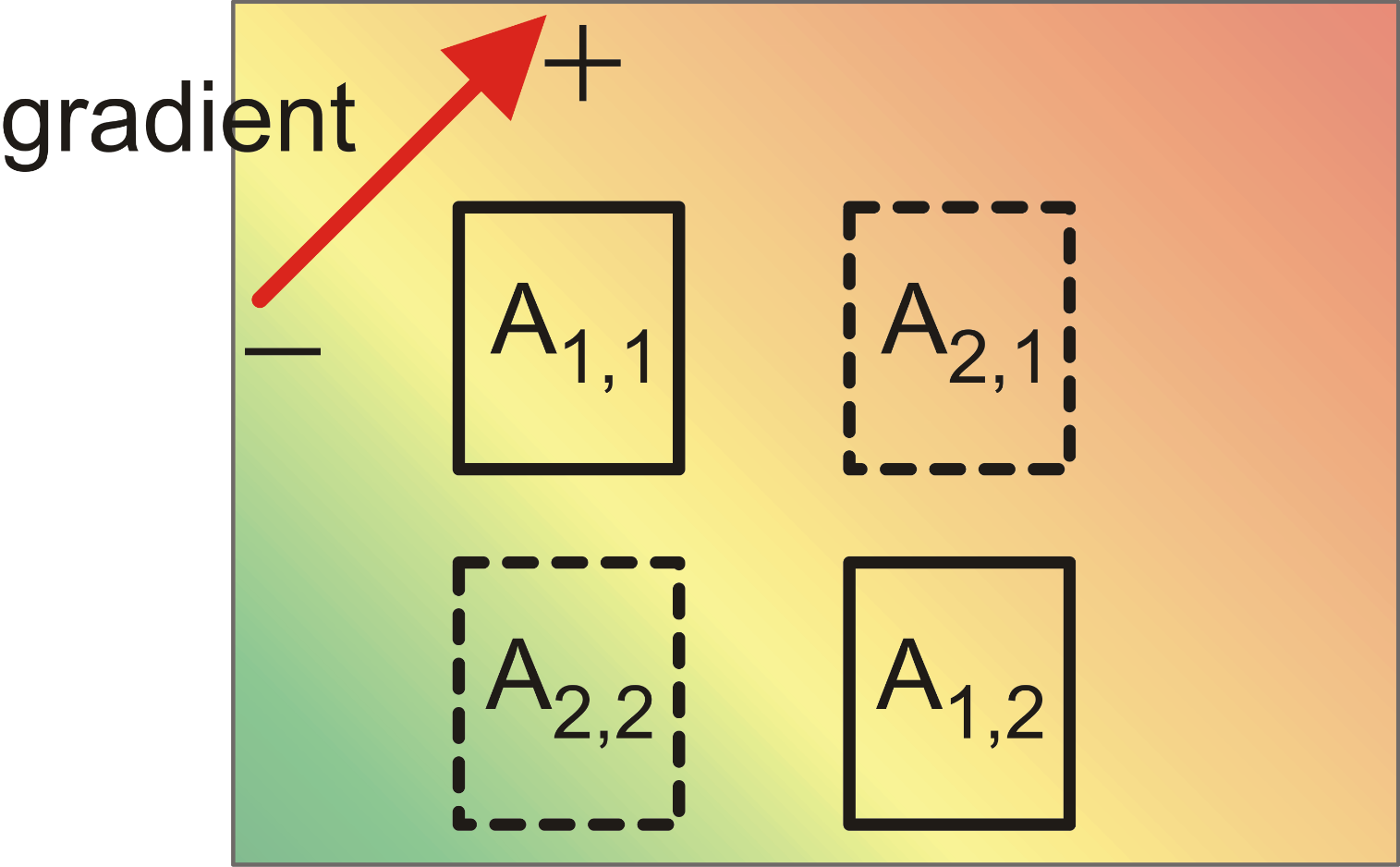 component
part
level
A1,1
average
A1
A1,2
average
A2,1
high
A2
A2,2
low
The common centroid configuration is effective also against oblique gradients..
P. Bruschi – Microelectronic System Design
16
Split and connect components in common centroid configurations
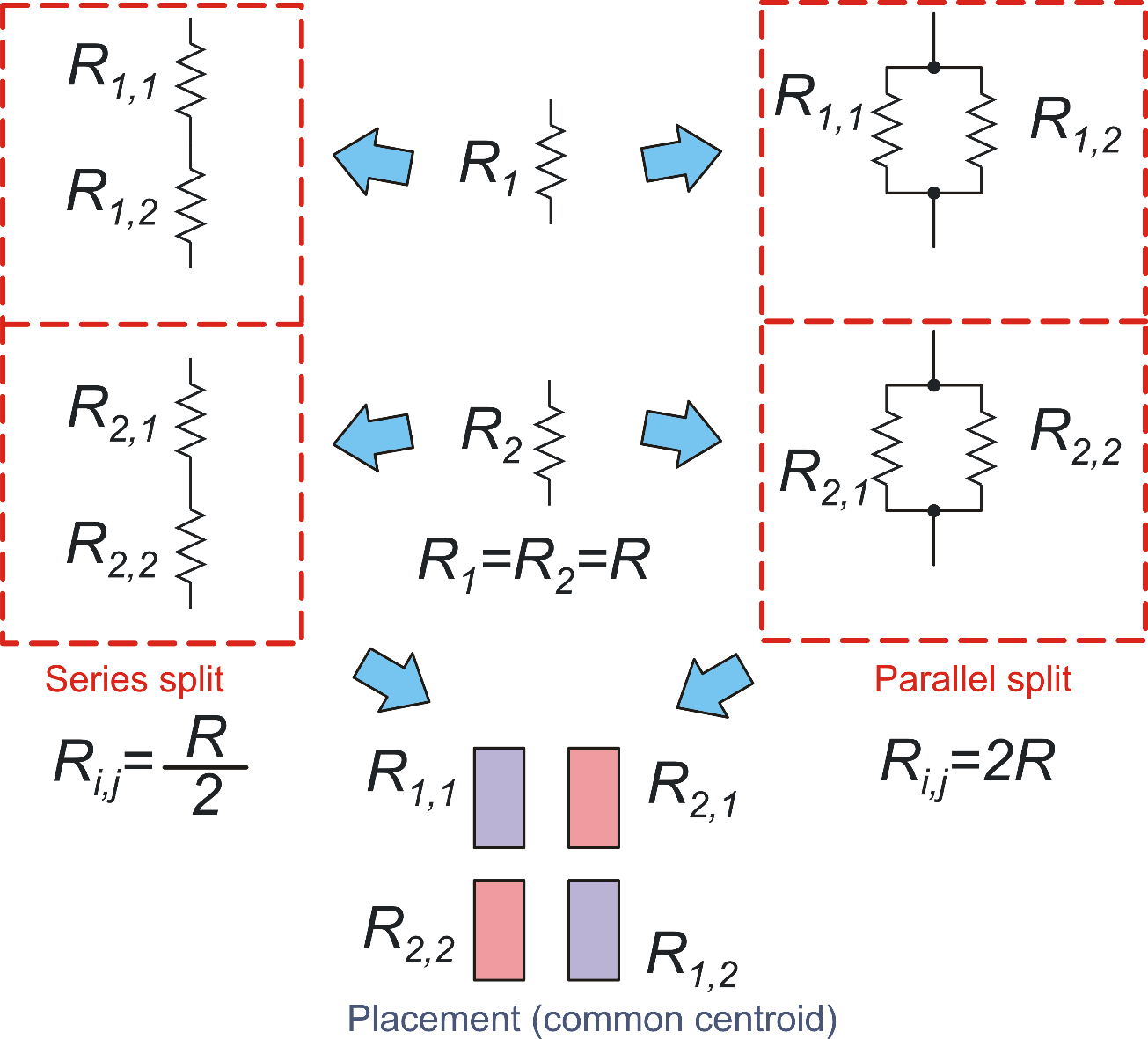 Case 1::Resistors
Series are preferred 
when resistors R1 and R2 
 are large

Parallels have to be preferred 
for small resistances
P. Bruschi – Microelectronic System Design
17
Split and connect components in common centroid configurations
Other devices -Properties of series and parallels
not allowed in 
standard 
n-well CMOS
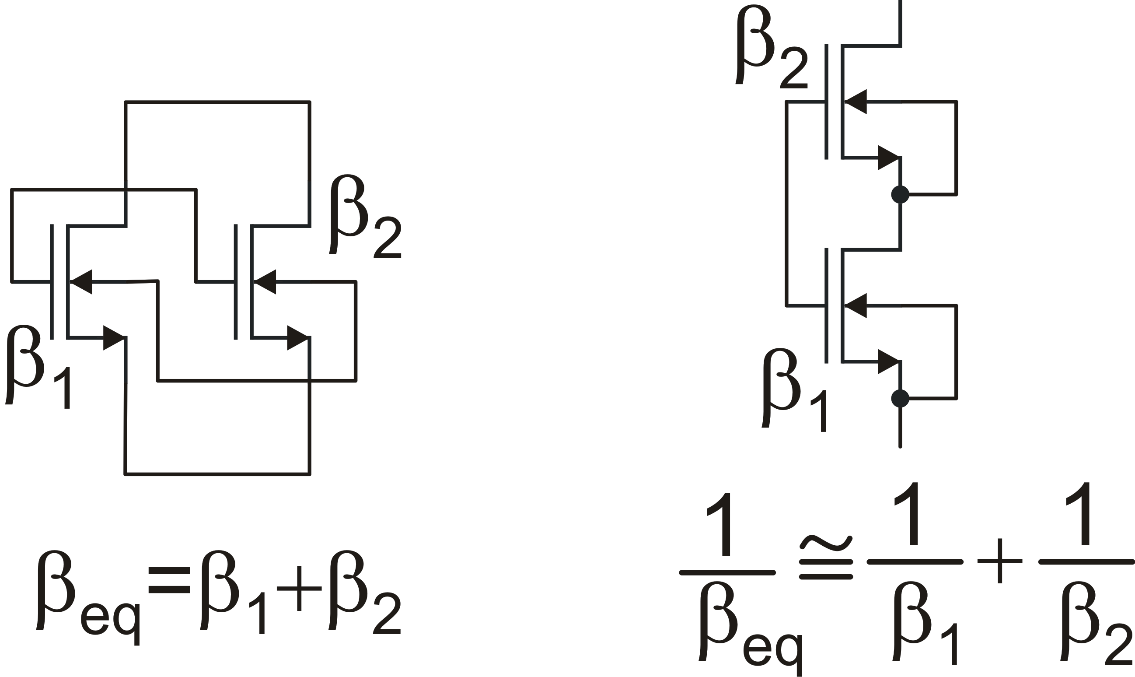 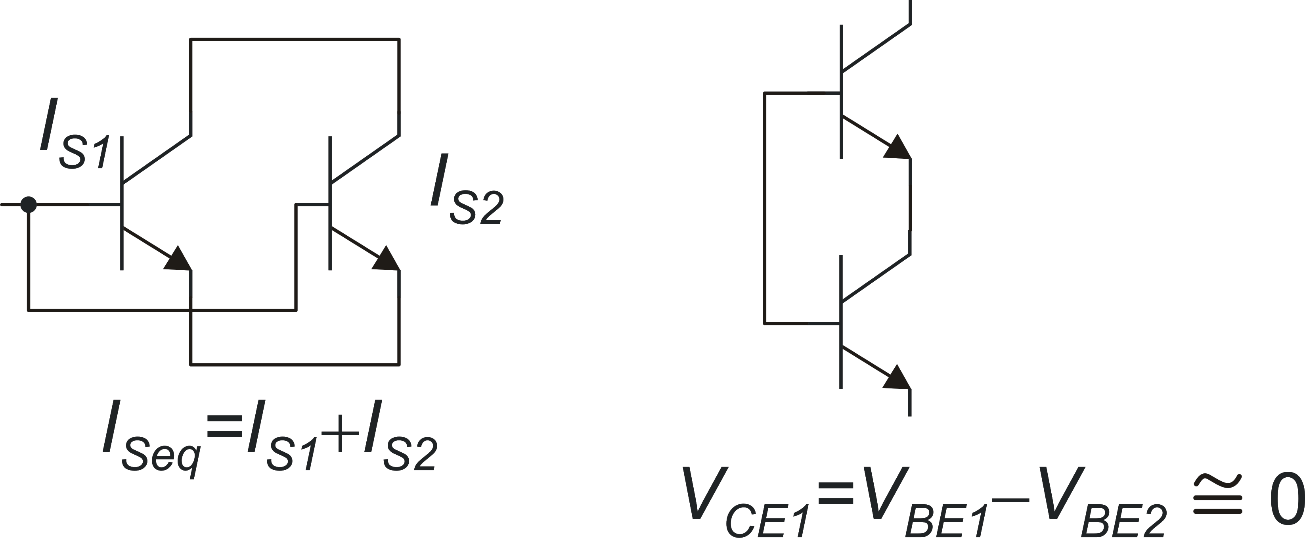 Don't use!
Not accurate
Accurate: Can be used in common centroid configurations
P. Bruschi – Microelectronic System Design
18
Split and connect components in common centroid configurations
Case 2: MOSFETS
Floating node (no dc path)
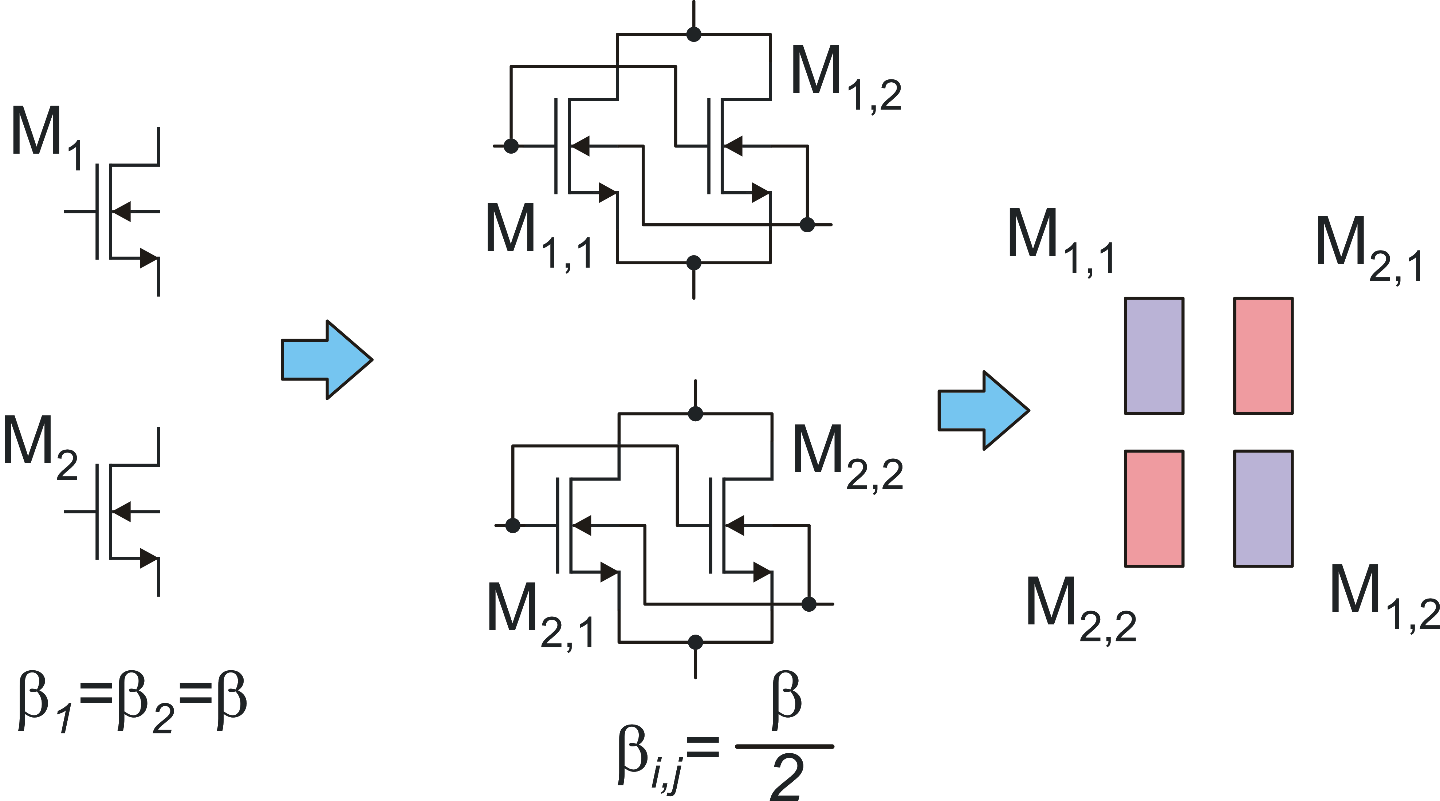 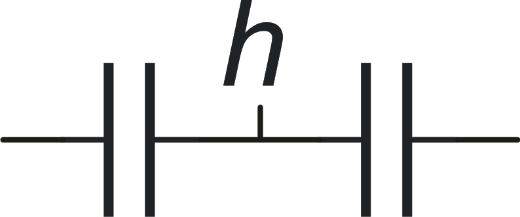 Series connections of capacitors have to be avoided as much as possible unless dc paths are provided for the floating node
BJTs: Same as Mosfets (parallels only)
Capacitors: Parallel connections are preferred (no floating nodes)
P. Bruschi – Microelectronic System Design
19
Other Layout rules for improving device matching
Wrong solutions
mechanical stress
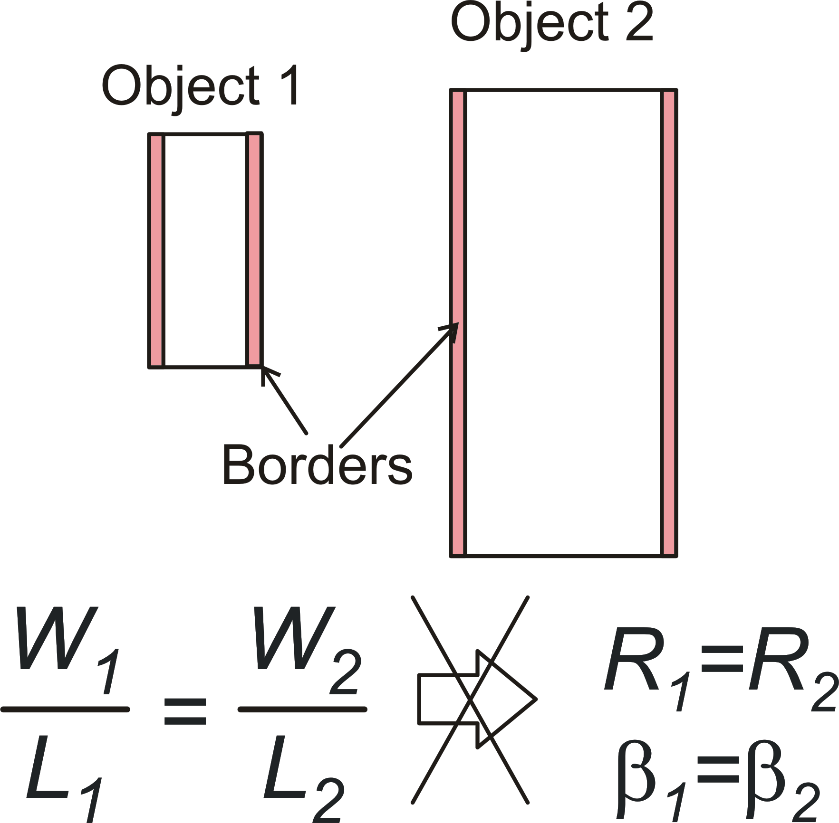 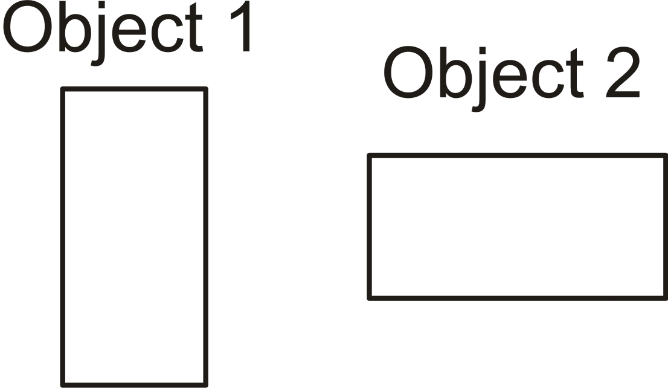 Different orientation:
poor matching
resistors
mosfets
Different size: poor matching
P. Bruschi – Microelectronic System Design
20
Other Layout rules for improving device matching
Same direction
(to match thermoelectric effects)
Same surroundings
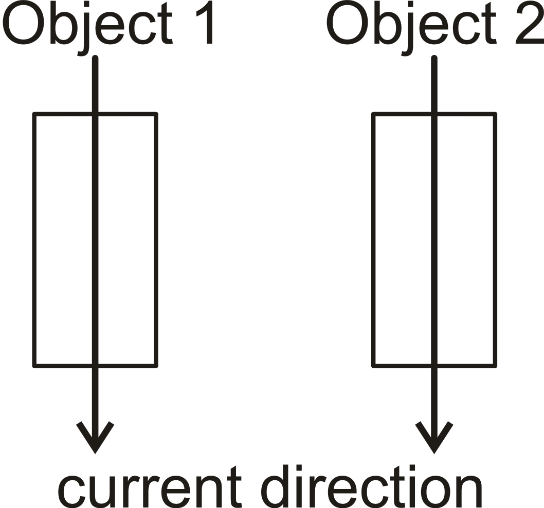 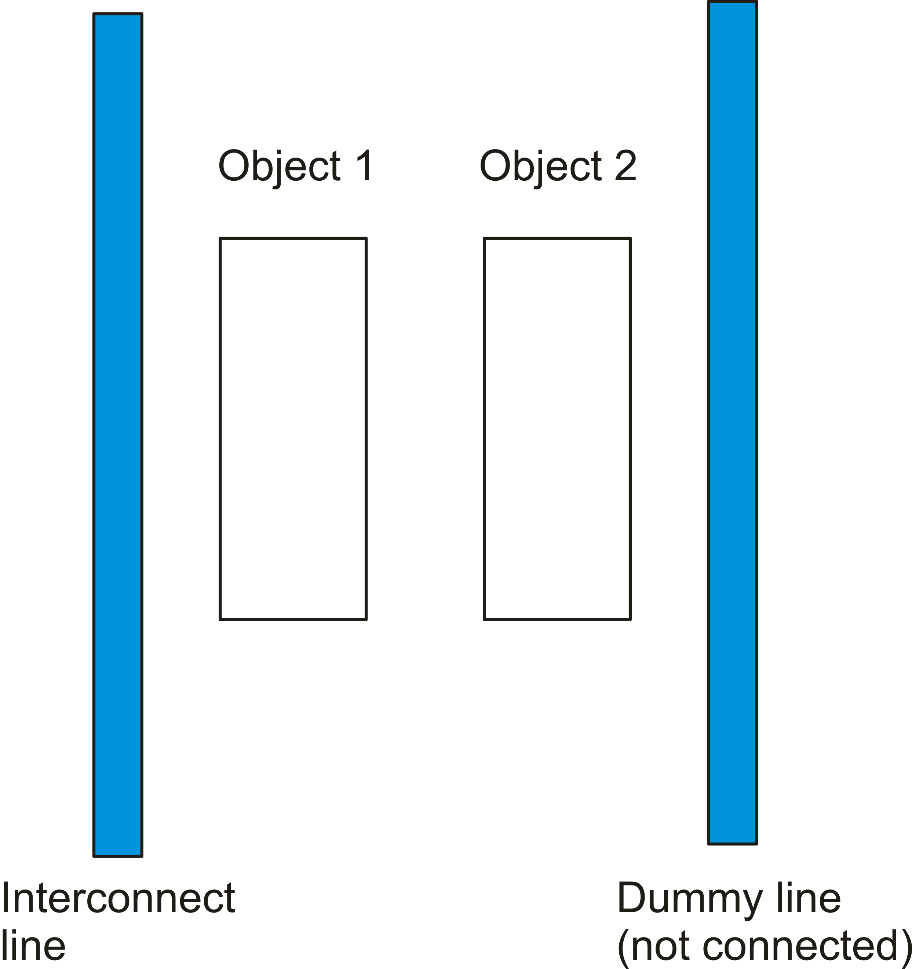 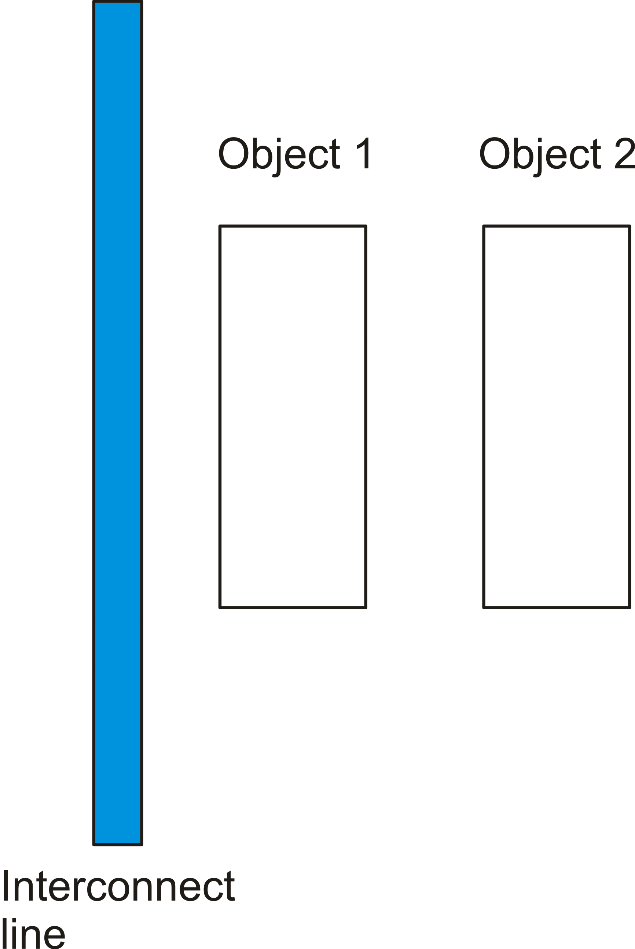 Temperature gradients develop extra voltage differences that depend on the current direction
(up to several hundred mVs
P. Bruschi – Microelectronic System Design
21
Summary of rules for a good device matching
Devices must be nominally identical (same dimensions, same orientation) 
Device areas should be as large as possible (Pelgrom model)
Place devices as close as possible
Use common centroid configurations
Same current direction for the two devices
The devices should "see" the same surroundings
P. Bruschi – Microelectronic System Design
22
Rules to obtain accurate ratios
Example: accurate inverting amplifier with gain magnitude =3
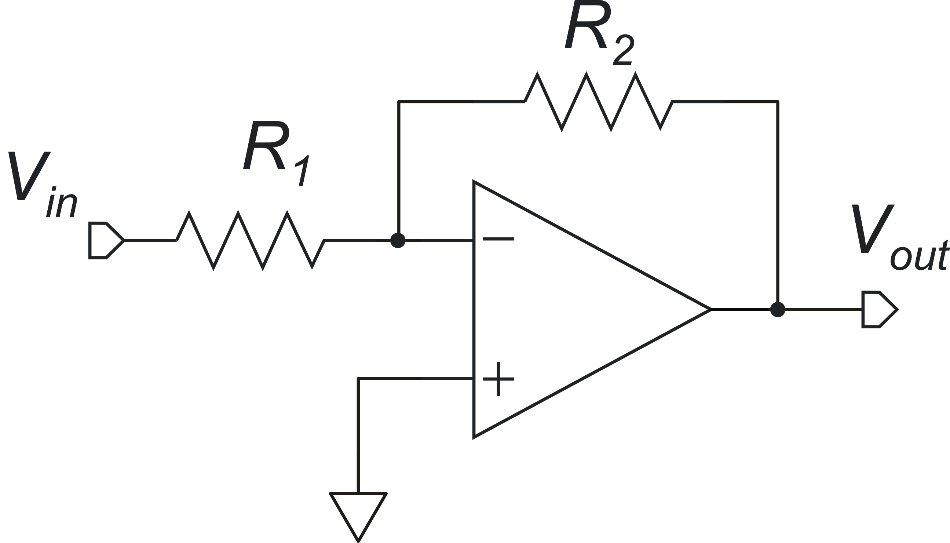 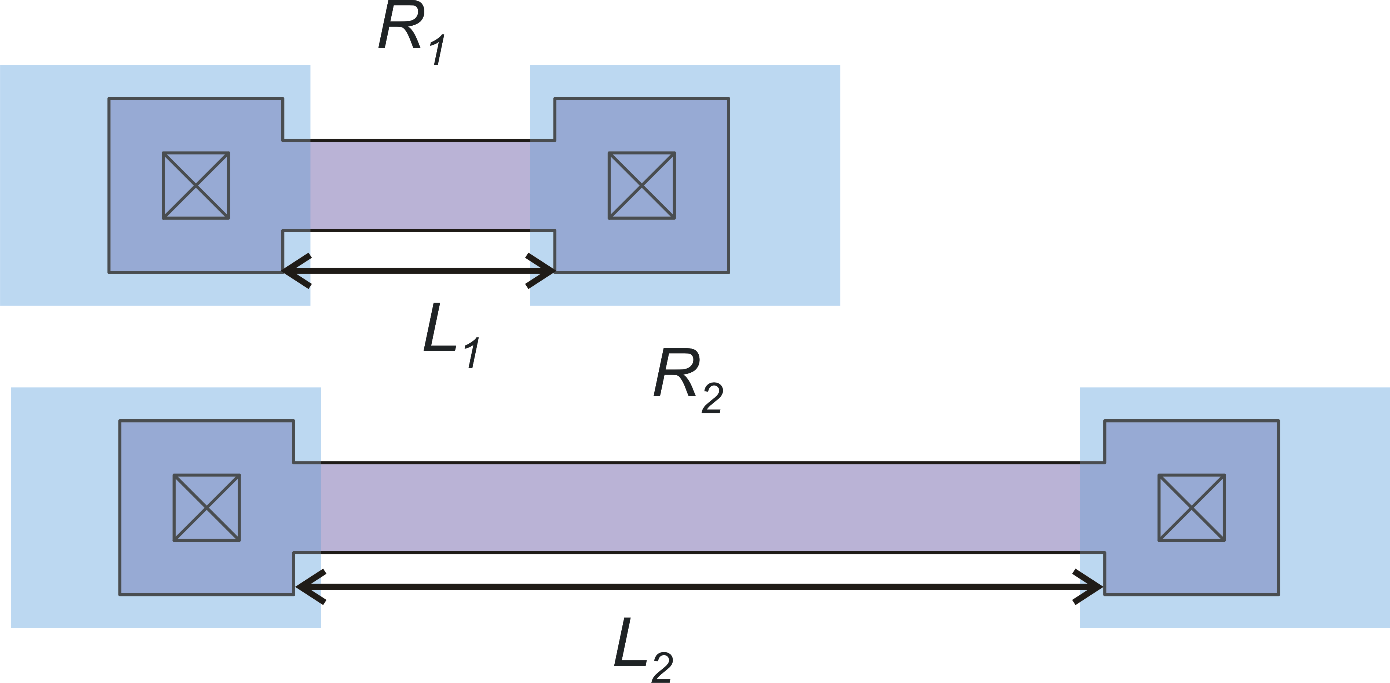 (e.g. with x=0.1, er=11%)
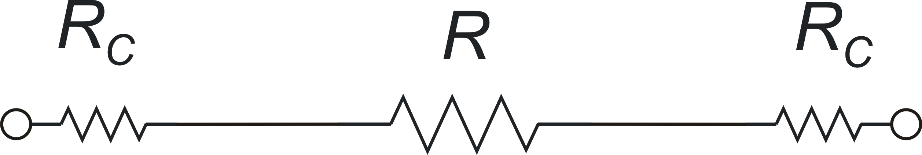 (systematic error)
P. Bruschi – Microelectronic System Design
23
Accurate ratios: modular components
R1 includes also contact resistances 2RC
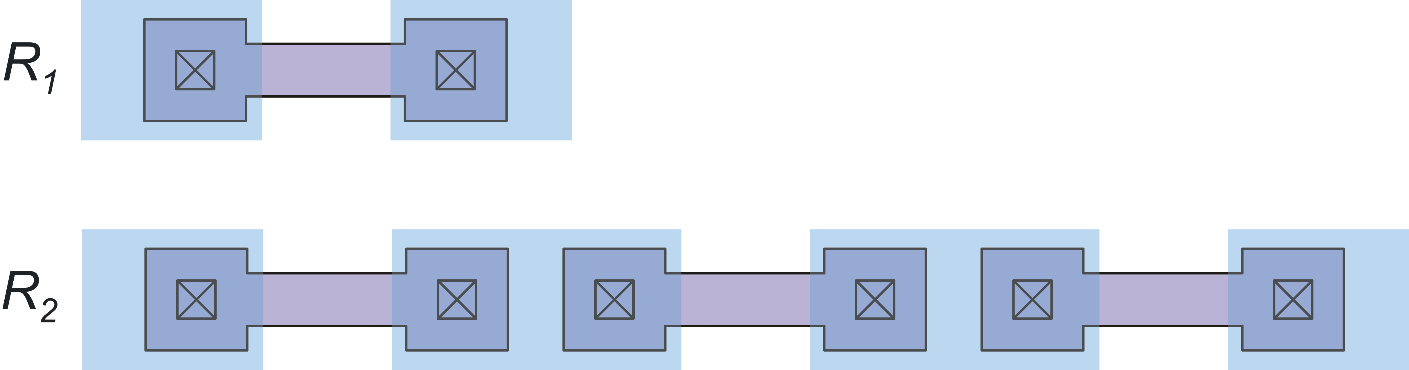 Generalization to
Fractional ratios
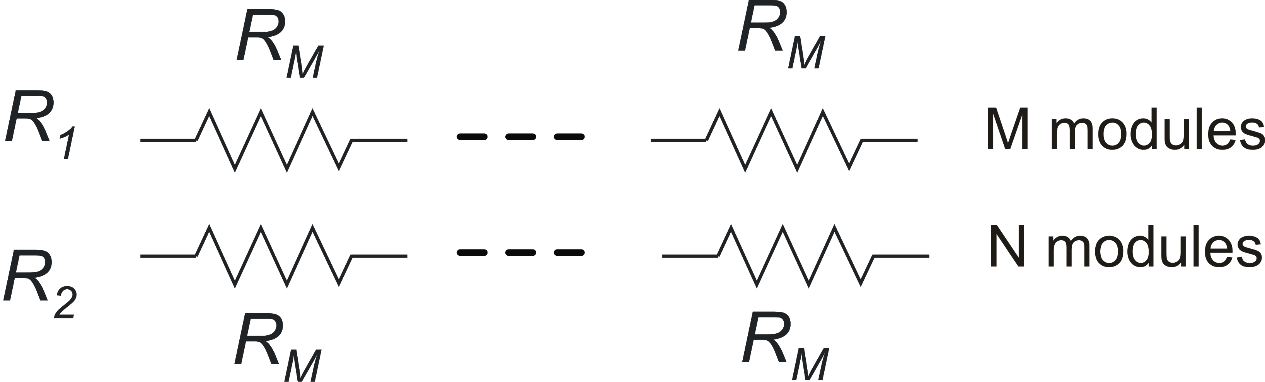 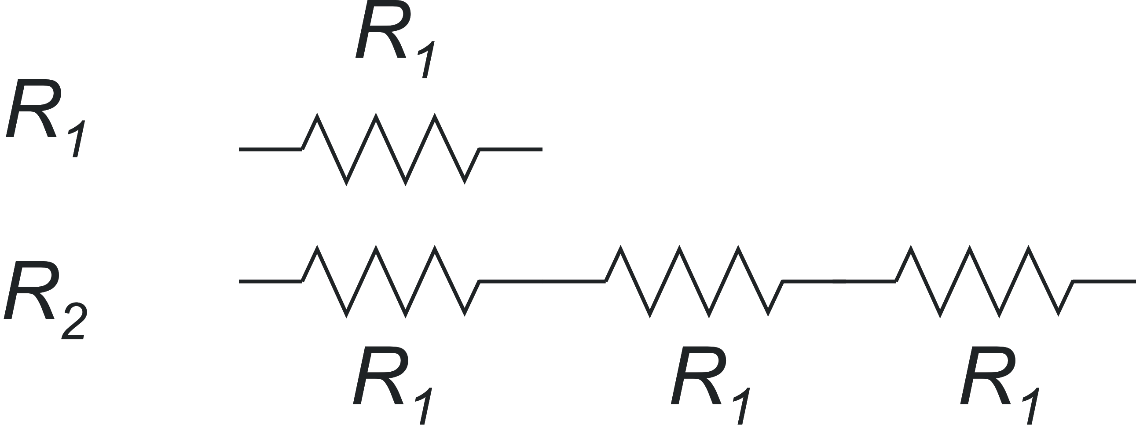 module
Both R1 and R2 are obtained by adding different numbers of a single module RN.
R2 is now exactly 3 R1, independently from contact resistances and other non idealities of R1
P. Bruschi – Microelectronic System Design
24
Accurate ratios: modular components
Parallel / series
combination
Current mirror with accurate gain
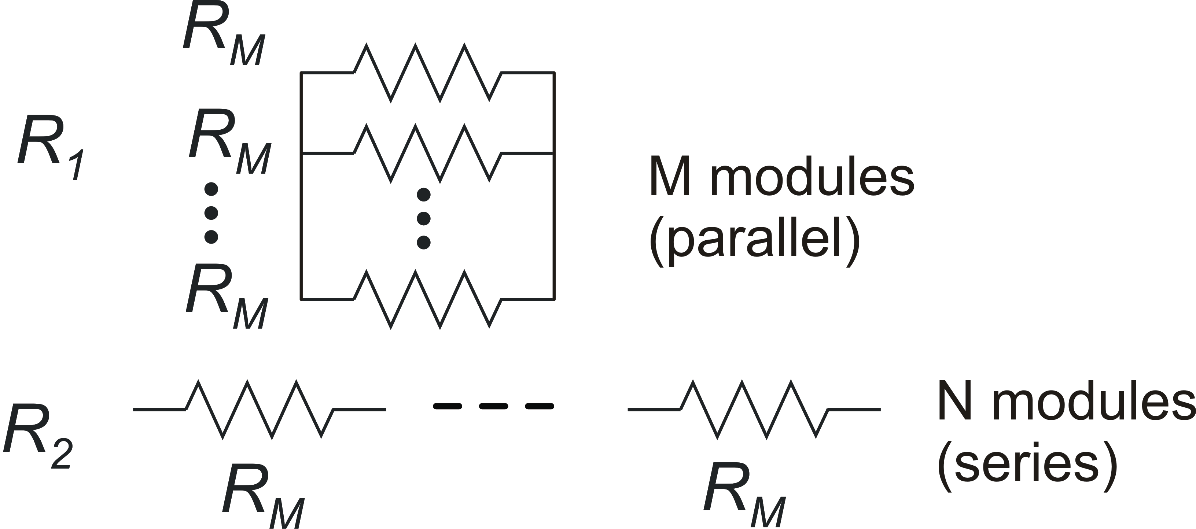 MM = Module
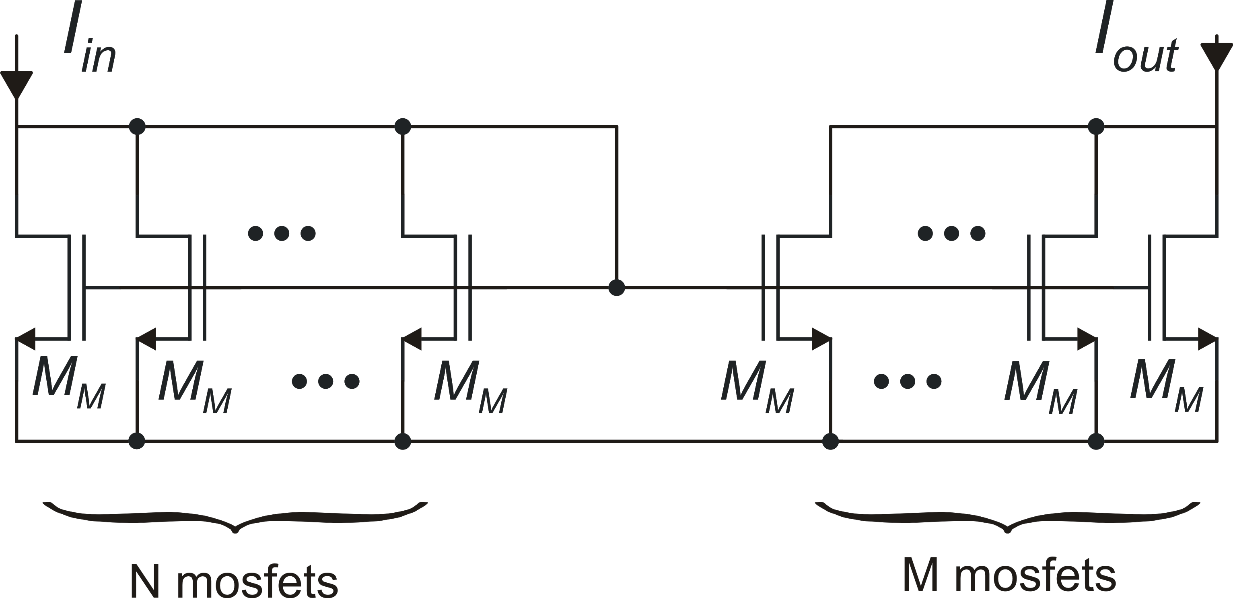 Large ratios with less components
P. Bruschi – Microelectronic System Design
25
Elements of error propagation theory
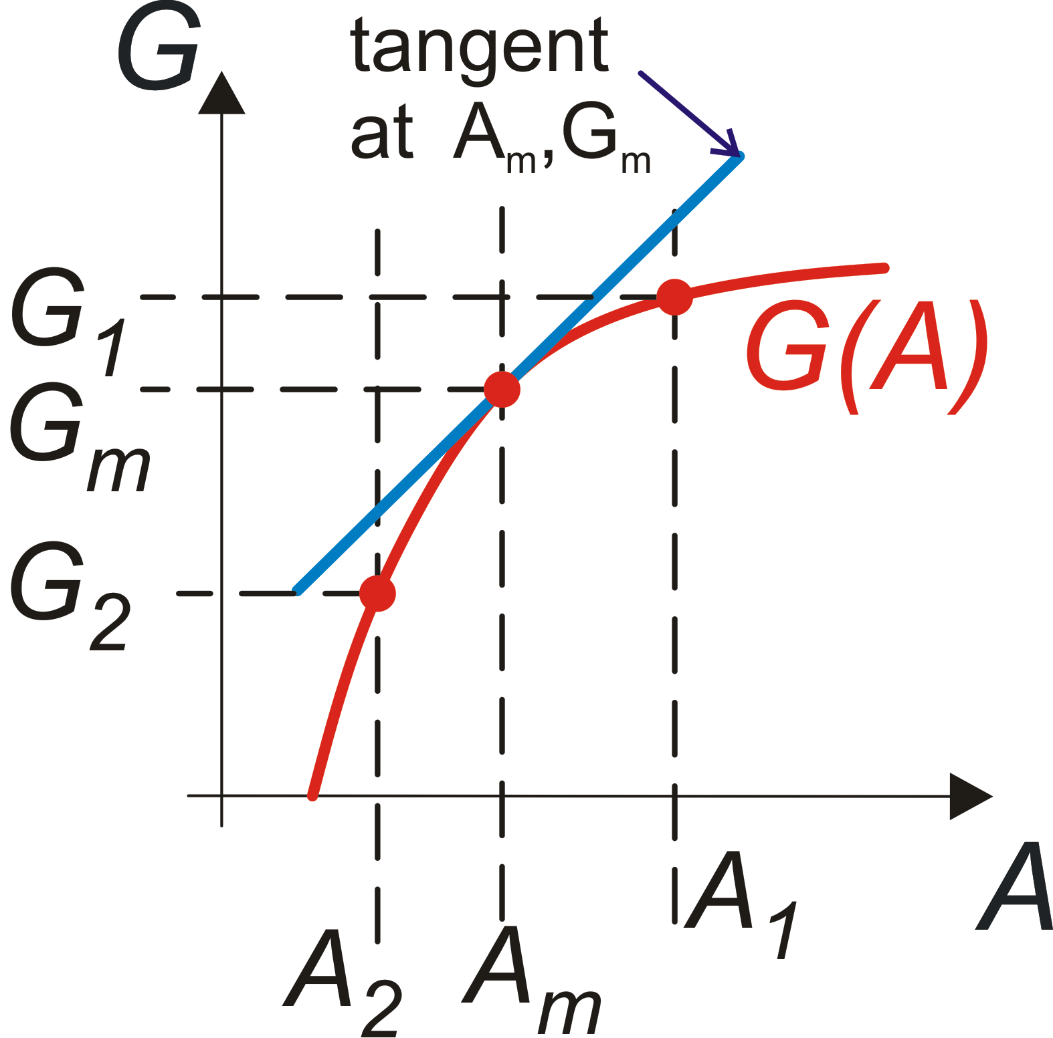 Am is an arbitrary value between A1 and A2
Dependent quantity
Independent quantity
P. Bruschi – Microelectronic System Design
26
For multiple independent variables - general case
(A1,B1,C1)
(A2,B2,C2)
G2
G1
P. Bruschi – Microelectronic System Design
27
Error propagation: particular case 1
case 1:
posynomial expression
a,b,g : real exponents
A,B,C real positive variables
Using:
P. Bruschi – Microelectronic System Design
28
Error propagation: particular case 1
case 1
Relative variation (or relative error)
Sum of the single relative errors, weighted by the respective exponents
P. Bruschi – Microelectronic System Design
29
Error propagation: particular case 2
case 2: logarithm of a posinomial
Here we have the absolute error of G, not the relative one.
P. Bruschi – Microelectronic System Design
30
Application to matching errors
P. Bruschi – Microelectronic System Design
31
Matching errors: statistical independence
Matching errors of different quantities (e.g., quantities A,B,C) can be often considered independent from each other since they are mostly affected by microscopic irregularities, that do not show significant correlations when pairs of quantities are considered.
In addition matching errors of different device pairs can be also considered independent, or, at least, uncorrelated.
P. Bruschi – Microelectronic System Design
32